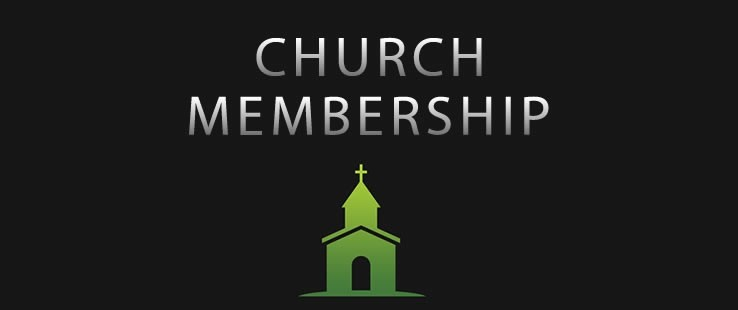 Overview
Week 1: What is the church and is it important?

Week 2:  What is Church Membership and is it important?

Week 3:  What are the Church and its members like? 

Week 4:  What are the responsibilities and privileges of membership?

Week 5:  What do we do if a member does not represent Christ?

Week 6:  What will practicing biblical membership look like?
[Speaker Notes: Schedule:
Week 1: What is the church and is it important?
Week 2:  What is Church Membership and is it important?
Week 3:  What is the Church and its membership like?
Week 4:  What are the responsibilities and privileges of membership?
Week 5:  What do we do if a member does not represent Christ?
Week 6:  What will practicing meaningful membership look like?
 
Comment on asking questions…]
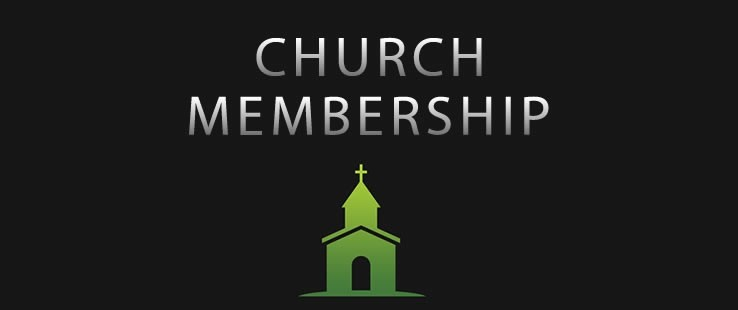 Week 4:  What are the Responsibilities and Privileges of Membership?
[Speaker Notes: Why would we look to limit minstry in the church to members?, what will limiting ministry to members do?, what are some consequences of allowing non-members to act like members?]
Church membership is much more than simply having your name on a roster, attending services, and giving some money. So, What is expected of a church member?
7 Responsibilities of a church member
Observe the Ordinances of the church.
Baptism

Matthew 28:19–20 (ESV) — 19 Go therefore and make disciples of all nations, baptizing them in the name of the Father and of the Son and of the Holy Spirit, 20 teaching them to observe all that I have commanded you. And behold, I am with you always, to the end of the age.” 
Acts 2:38 (ESV) — 38 And Peter said to them, “Repent and be baptized every one of you in the name of Jesus Christ for the forgiveness of your sins, and you will receive the gift of the Holy Spirit. 
Acts 2:41 (ESV) — 41 So those who received his word were baptized, and there were added that day about three thousand souls.
7 Responsibilities of a church member
Observe the Ordinances of the church.
Baptism

Acts 8:12 (ESV) — 12 But when they believed Philip as he preached good news about the kingdom of God and the name of Jesus Christ, they were baptized, both men and women. 
Acts 8:36–38 (ESV) — 36 And as they were going along the road they came to some water, and the eunuch said, “See, here is water! What prevents me from being baptized?” 38 And he commanded the chariot to stop, and they both went down into the water, Philip and the eunuch, and he baptized him. 
Acts 9:18 (ESV) — 18 And immediately something like scales fell from his eyes, and he regained his sight. Then he rose and was baptized; 
Acts 10:47–48 (ESV) — 47 “Can anyone withhold water for baptizing these people, who have received the Holy Spirit just as we have?” 48 And he commanded them to be baptized in the name of Jesus Christ. Then they asked him to remain for some days.
7 Responsibilities of a church member
Observe the Ordinances of the church.
Baptism

“(baptism)… is the first step of obedience in which the believer outwardly identifies himself with Jesus Christ and His church.  It is the initial sign of being a part of the new covenant.  Furthermore, baptism is related to salvation in the sense that those who refuse it disobey a direct commandment of God and thus bring the validity of their faith into serious question”  (1 John 2:3, James 2:14-26, John 14:15)
“It is also important to note that our responsibilities regarding baptism do not end after we are baptized.  We then have the responsibility to witness the baptism of others entering the body, confirm them in their outward identification with Christ and the church, and hold them accountable to the responsibilities they now have as members of the body.”
					Wayne Mack
7 Responsibilities of a church member
Observe the Ordinances of the church.
Lord’s Supper (Communion)

1 Corinthians 11:23–30 (ESV) — 23 For I received from the Lord what I also delivered to you, that the Lord Jesus on the night when he was betrayed took bread, 24 and when he had given thanks, he broke it, and said, “This is my body, which is for you. Do this in remembrance of me.” 25 In the same way also he took the cup, after supper, saying, “This cup is the new covenant in my blood. Do this, as often as you drink it, in remembrance of me.” 26 For as often as you eat this bread and drink the cup, you proclaim the Lord’s death until he comes. 27 Whoever, therefore, eats the bread or drinks the cup of the Lord in an unworthy manner will be guilty concerning the body and blood of the Lord. 28 Let a person examine himself, then, and so eat of the bread and drink of the cup. 29 For anyone who eats and drinks without discerning the body eats and drinks judgment on himself. 30 That is why many of you are weak and ill, and some have died.
7 Responsibilities of a church member
Observe the Ordinances of the church.
Lord’s Supper (Communion)

 “Baptism is an outward sign of entrance into the covenant, the Lord’s Supper is a memorial of the death of Jesus Christ, the event that initiated the new covenant and actually made it possible.  And our Savior Himself commanded that we partake of the bread and wine that symbolize His body and blood.”
7 Responsibilities of a church member
2. Attend church regularly. (why)

GOD COMMANDED IT:  
Hebrews 10:24–25 (ESV) — 24 And let us consider how to stir up one another to love and good works, 25 not neglecting to meet together, as is the habit of some, but encouraging one another, and all the more as you see the Day drawing near. 

EARLY CHRISTIANS MODELED IT: 
Acts 2:42 (ESV) — 42 And they devoted themselves to the apostles’ teaching and the fellowship, to the breaking of bread and the prayers. 

SPIRITUAL GROWTH DEPENDS ON IT:  
Ephesians 4:11–12 (ESV) — 11 And he gave the apostles, the prophets, the evangelists, the shepherds and teachers, 12 to equip the saints for the work of ministry, for building up the body of Christ, 
 
MUTUAL ENCOURAGEMENT CANNOT BE DONE WITHOUT IT:  
1 Thessalonians 5:11 (ESV) — 11 Therefore encourage one another and build one another up, just as you are doing.
7 Responsibilities of a church member
3. Study the Bible

EARLY CHRISTIANS EAGERLY STUDIED GOD’S WORD:  
Acts 17:11 (ESV) — 11 Now these Jews were more noble than those in Thessalonica; they received the word with all eagerness, examining the Scriptures daily to see if these things were so. 
 
THE BELIEVER GROWS THROUGH BIBLE STUDY:  
2 Timothy 3:16–17 (ESV) — 16 All Scripture is breathed out by God and profitable for teaching, for reproof, for correction, and for training in righteousness, 17 that the man of God may be complete, equipped for every good work. 
Nobody can grow to be a strong Christian who does not develop a personal practice of reading and studying God’s Word for themselves.
7 Responsibilities of a church member
4. Pray

In all things, pray that God would accomplish His purposes in the situations that He has brought into someone’s life.
 
For Yourself

James 1:5 (ESV) — 5 If any of you lacks wisdom, let him ask God, who gives generously to all without reproach, and it will be given him. 

Matthew 26:41 (ESV) — 41 Watch and pray that you may not enter into temptation. The spirit indeed is willing, but the flesh is weak.”
7 Responsibilities of a church member
4. Pray

In all things, pray that God would accomplish His purposes in the situations that He has brought into someone’s life.
 
For Others
Family members
Neighbors and co-workers
Unsaved
New believers
Missionaries
Church and ministries
Nation
7 Responsibilities of a church member
4. Pray

In all things, pray that God would accomplish His purposes in the situations that He has brought into someone’s life.
 
For the Church Leadership
Personal spiritual lives
Wisdom
Preaching and teaching
Planning for the church
Working with people
God’s blessing; for God to use them
To stand strong in spiritual battle
Their families
7 Responsibilities of a church member
Support the Church Financially

WILLINGLY:  “So let each one give as he purposes in his heart, not grudgingly or of necessity; for God loves a cheerful giver.” - 2 Corinthians 9:7
 
PROPORTIONATELY:  “On the first day of the week let each one of you lay something aside, storing up as he may prosper, that there be no collections when I come.” - 1 Corinthians 16:2
 
SACRIFICIALLY:  “Moreover, brethren, we make known to you the grace of God bestowed on the churches of Macedonia: that in a great trial of affliction the abundance of their joy and their deep poverty abounded in the riches of their liberality.” - 2 Corinthians 8:1
7 Responsibilities of a church member
Witness

Acts 1:8 (ESV) — 8 But you will receive power when the Holy Spirit has come upon you, and you will be my witnesses in Jerusalem and in all Judea and Samaria, and to the end of the earth.” 
 
Acts 5:42 (ESV) — 42 And every day, in the temple and from house to house, they did not cease teaching and preaching that the Christ is Jesus.
7 Responsibilities of a church member
Serve in the church
Teaching (Sunday School, Children’s Church)
Substitute Teachers
Youth Work (Junior/Senior High)
Kids4Truth
Music
Junior  Church Worker 
Nursery Worker
Greeter, Usher
Leadership ( Kids4Truth, Head Usher, Deacon)
Hospitality, Kitchen help, Event preparation
Transportation
Sound
Maintenance
Privileges of a church member
Church membership is not only a commitment on the member’s part to the church, but it is a commitment on the church’s part to the member.  Both the church as a body and its leaders vow to care for the member by providing the following privileges.
Privileges of a church member
Ministering in the Church


Services of the Church


Loving Accountability
1 Major Misconception about Biblical Membership: Unloving
What’s the problem?
God calls the church to draw boundaries.

“The argument for church membership and discipline is an argument for a clear line between church and world, as clear as the line between the inside of Eden and outside of Eden, the inside of the ark and the outside of the ark… Yet what stands in the way of our ability to embrace the biblical call for such a line are our distorted and holy-less, truth-less, wisdom-less conceptions of God and his love.  Recovering a biblical understanding of the church and its boundaries, therefore, requires us to reconsider what love is and how it’s the very boundaries of the church that help to define love for the world”  (The Church and the Surprising Offense of God’s Love, pg 20)
1 Major Misconception about Biblical Membership: Unloving
What’s the problem?
The world’s view of love distorts God’s true example and expression of Love.

“In today’s world if an action is motivated by love, it bears all the vindication it needs.  It’s the ultimate trump card: “But they love each other,” or, “That doesn’t seem like a loving thing to do,” or, “What you’re saying might be true, but it’s not loving.”  We know love can be tragic.  We know it can be foolish.  But love alone is good, and always good.  Religious people justify this stance by saying, “God is love.”  Nonreligious people point to the good of humanity and say “All we need is love.””    (Ibid, pg 48)
1 Major Misconception about Biblical Membership: Unloving
What’s the problem?
The world’s view of love distorts God’s true example and expression of Love.

“We assume not that God is love but that love is God.  In other words, we don’t go before the real creator of the universe and say to him, “Please tell us what you are like and therefore how you define love.”  Rather, we begin with our own self-defined concept of love and allow this self-defined concept to play god.  When I say it “plays god,” I mean that we let it define right and wrong, good and bad, glory-worthy and glory-less, even though such valuations belong to God alone.  Love becomes the ultimate idol.”  (Ibid, pg 24)
1 Major Misconception about Biblical Membership: Unloving
Wrong Assumptions about Love:
No boundaries can be placed on love.  Rather, love establishes all the boundaries. 

Love is disassociated from institutional structures and institutional acts of judgment.

Love and church don’t go together, particularly a church with sharp boundaries and authoritative pronouncements.

Love and authority have nothing to do with one another.
1 Major Misconception about Biblical Membership: Unloving
How does God define love?  
Answer: Love = Obedience to God

John 14:20–23 (ESV) — 20 In that day you will know that I am in my Father, and you in me, and I in you. 21 Whoever has my commandments and keeps them, he it is who loves me. And he who loves me will be loved by my Father, and I will love him and manifest myself to him.” 22 Judas (not Iscariot) said to him, “Lord, how is it that you will manifest yourself to us, and not to the world?” 23 Jesus answered him, “If anyone loves me, he will keep my word, and my Father will love him, and we will come to him and make our home with him.
1 Major Misconception about Biblical Membership: Unloving
How does God define love?  
Answer: Love = Obedience to God
John 15:10–11 (ESV) — 10 If you keep my commandments, you will abide in my love, just as I have kept my Father’s commandments and abide in his love. 11 These things I have spoken to you, that my joy may be in you, and that your joy may be full. 

1 John 5:3 (ESV) — For this is the love of God, that we keep his commandments. And his commandments are not burdensome. 

Hebrews 12:8 (ESV) — 8 If you are left without discipline, in which all have participated, then you are illegitimate children and not sons.
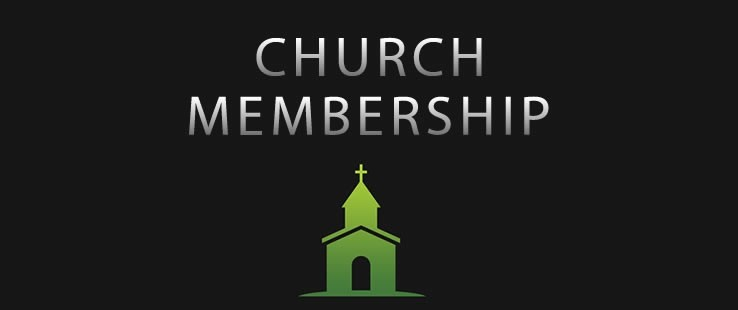 Week 5:  What do we do if a member does not Represent Christ?
[Speaker Notes: Should be keep up our membership list?]
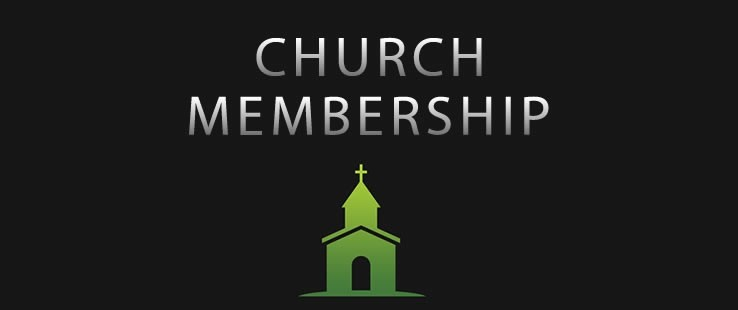 Week 6:  Practically implementing meaningful church membership
[Speaker Notes: Overarching principle – membership before ministry, how does this look with kids, teens, and others?, Individual exceptions will happen, should we keep up our membership list?]